ACT
TEST 
PREP
ACT TEST PREP           ⬤           2  0  2  3  -  2  0  2  4
M S .  B R A D F O R D
CLASS MATERIALS
ELECTRONIC
DEVICES
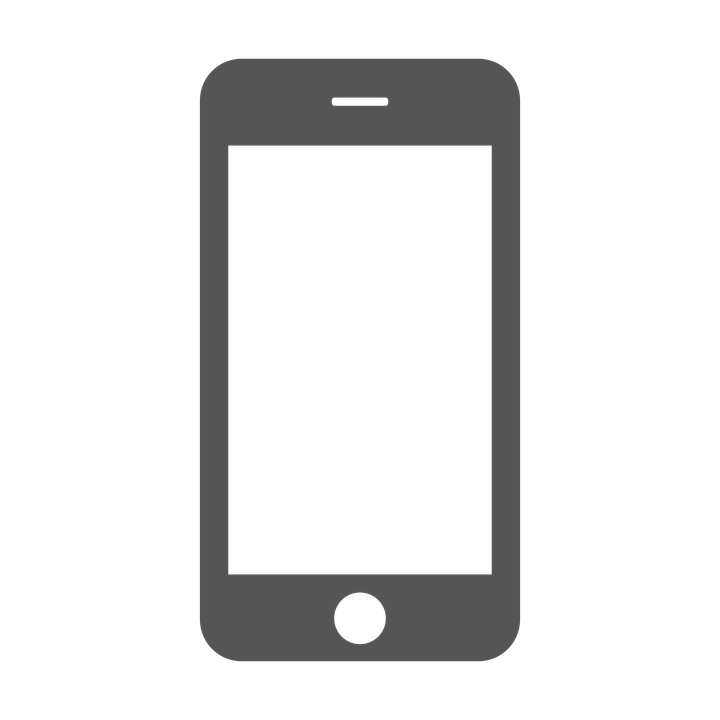 ACT WORKBOOKS
ERASERS
NOTEBOOK  PAPER
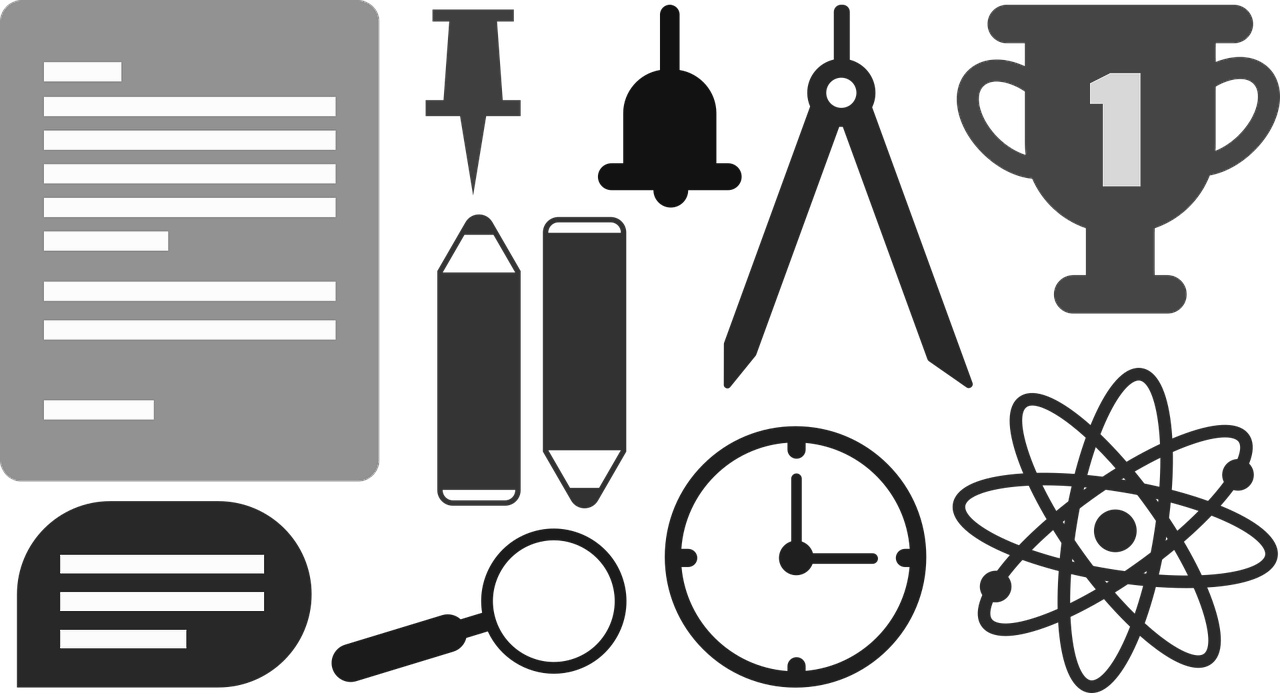 Electronic devices are only to be used in class when instructed to do so. If technology is not used appropriately, parents will be notified and the school-wide cell phone policy will be followed.
COMPOSITION NOTEBOOK
PENCILS
%
LAPTOPS
GRADING 
PERCENTAGES
HIGHLIGHTERS
FOLDER
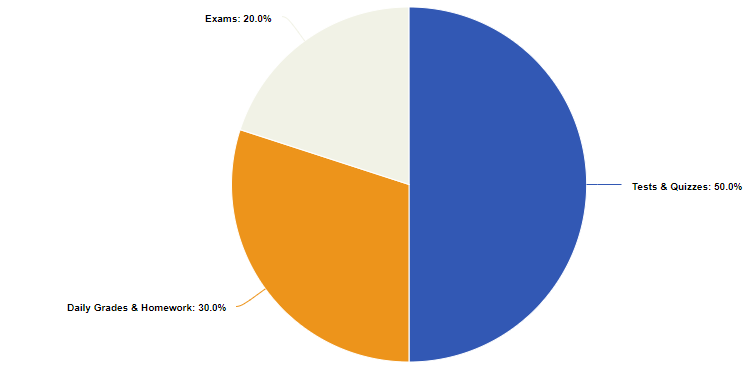 RULES + EXPECTATIONS
GRADE SCALE
A  90-100
B    80-89                                               C    70-79                                                D    65-69                                             F      0-64
It is your responsibility to check your grades weekly.
A “1” means that the assignment(s) was NOT turned in and completion of the assignment is due as soon as possible (ASAP) for a grade.
No name papers will have points deducted from the total score and hung up on the bulletin board
LATE ASSIGNMENTS: There will be a 5% penalty for each day an assignment is late. After three days, you will receive a ZERO.
All assignments/notes will be on Schoology.
ASSIGNMENTS
Daily Assignments
Bell Ringers will be completed in class and submitted for a grade on Fridays.
ACT Prep Workbook Modules.
Exit Tickets will be given during the last 10 minutes of class.
Weekly Assignments
Bell Ringers for the week must be submitted for a grade on Fridays.
There will be a short quiz in class every Friday.
Practice Tests
There will be a practice test every other Wednesday during class. The first two dates are listed below.
August 16th 
August 30th 

Questions: 
I encourage students to engage in discussion during lectures and while working in groups. For individualized advice on solving problems, students should send me their questions, but know that I will have a response provided within 24 hours.